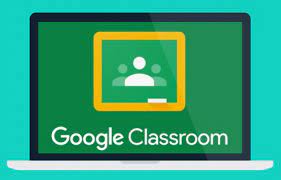 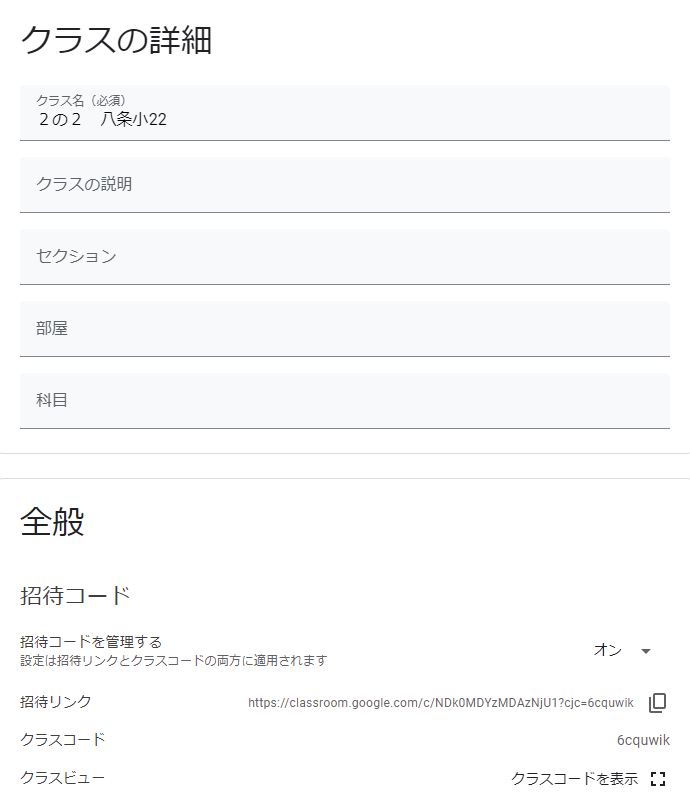 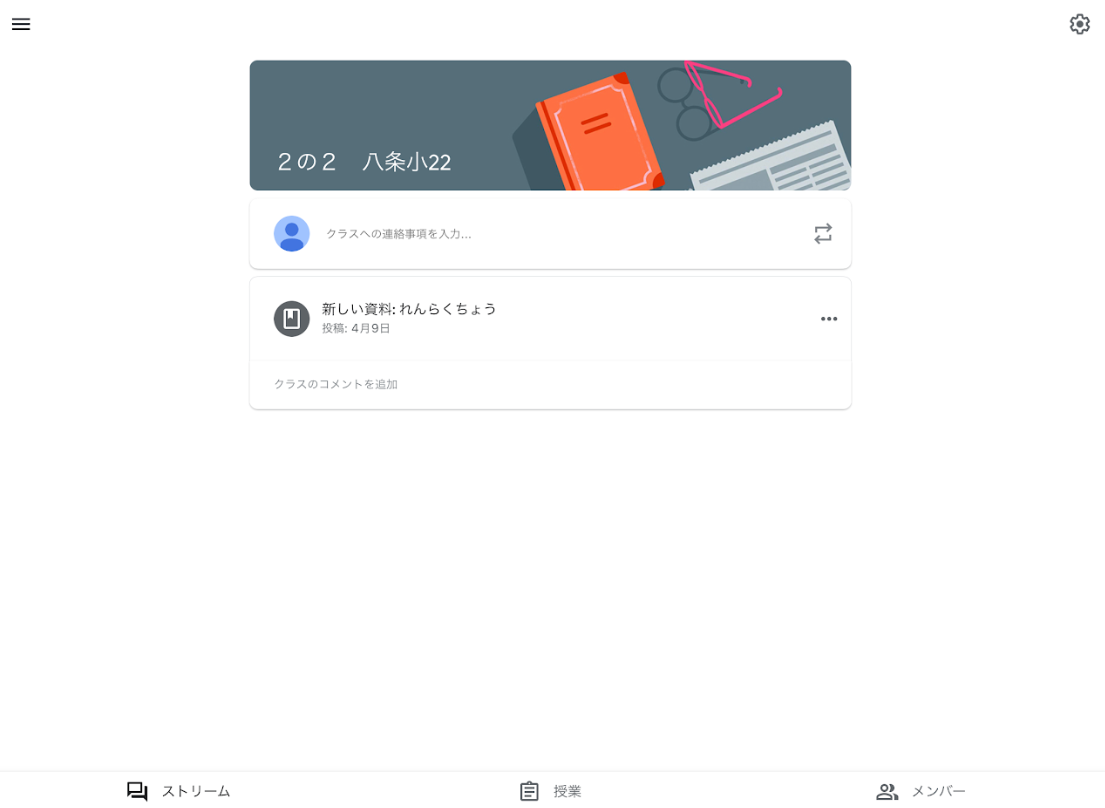 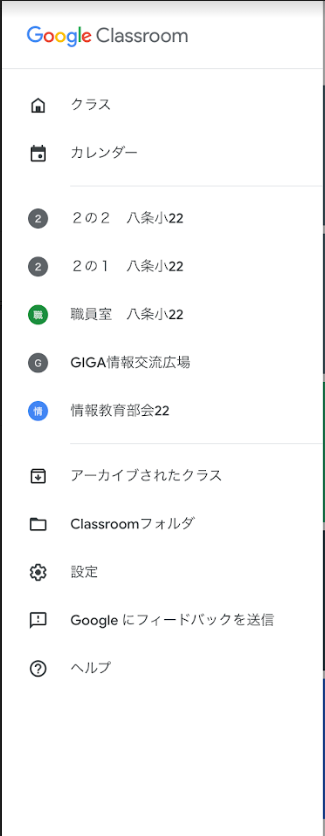 ※児童の追加は、子ども自身に
　クラスコードを入力させる。
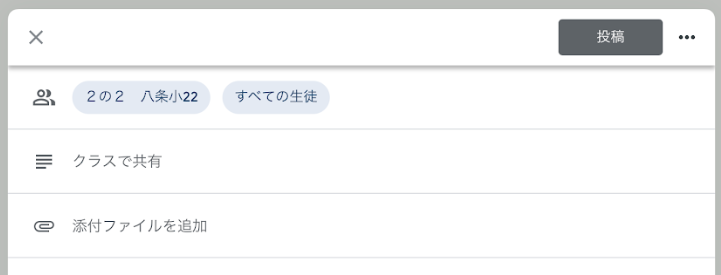 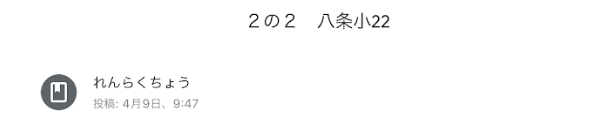 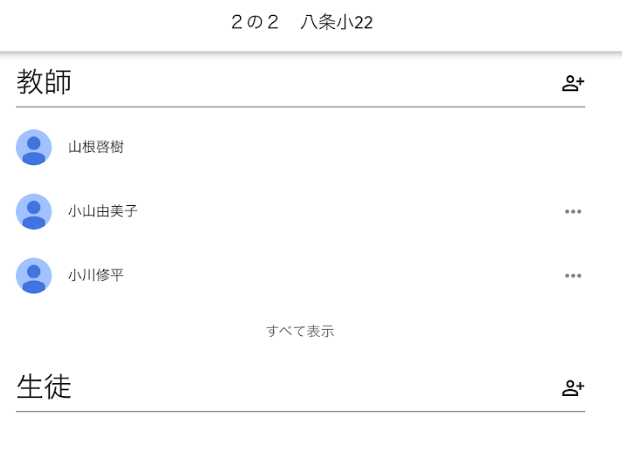 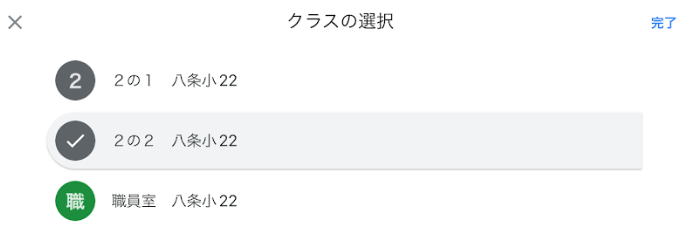 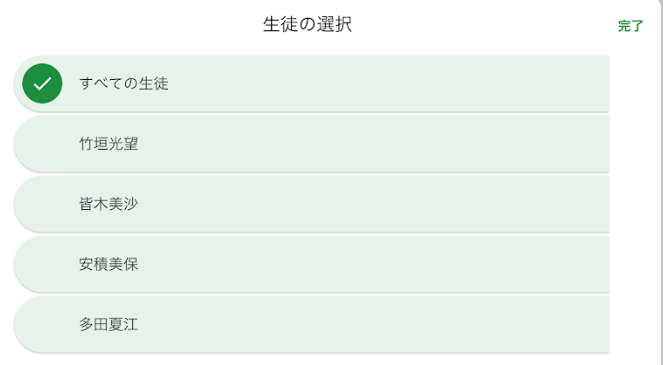 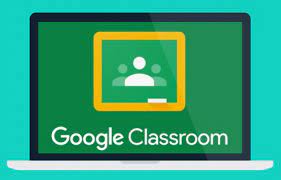 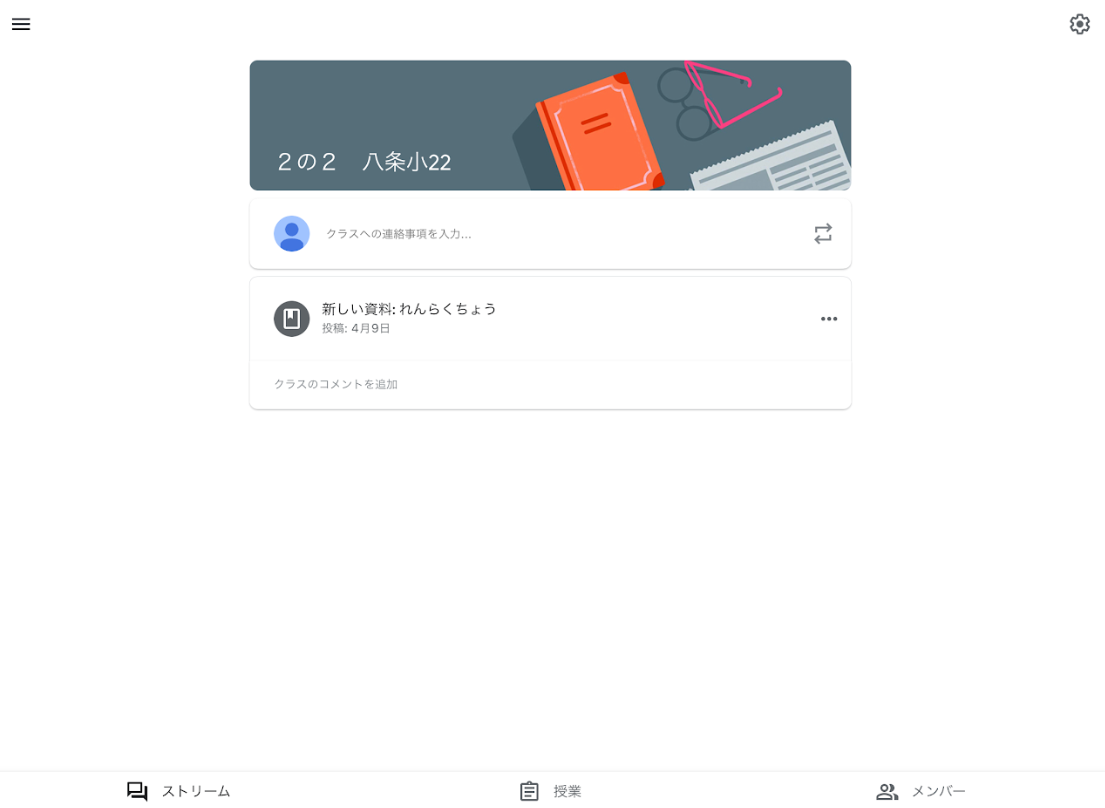 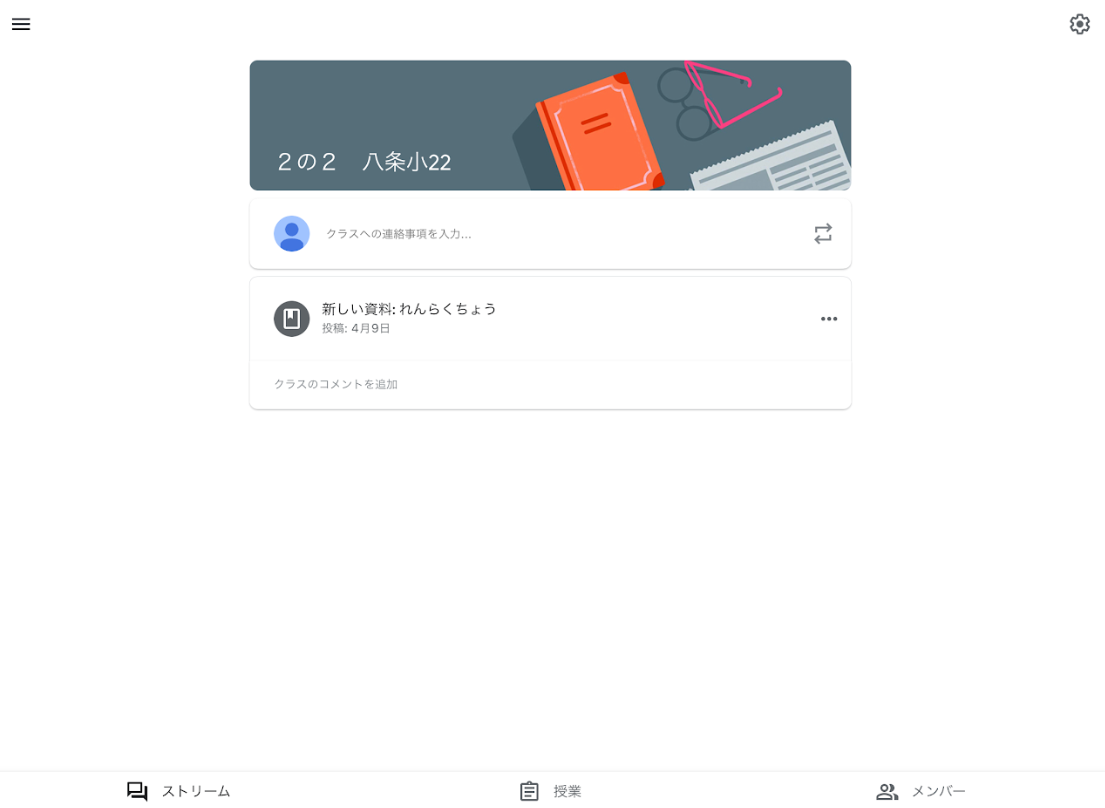 形式を選択して課題を配布
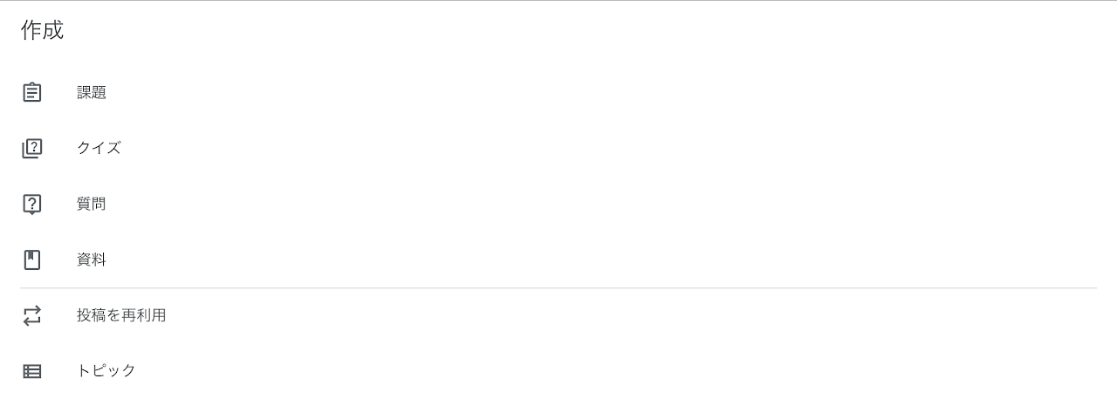 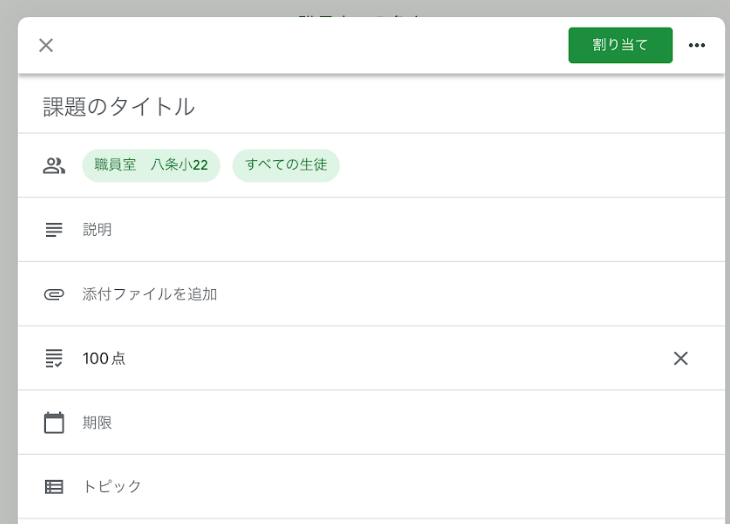 簡単な解答
簡単な回答
データ閲覧のみ
トピック＝授業のページの見出し
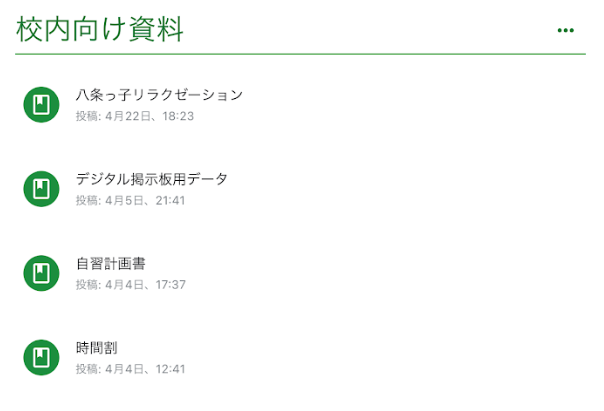 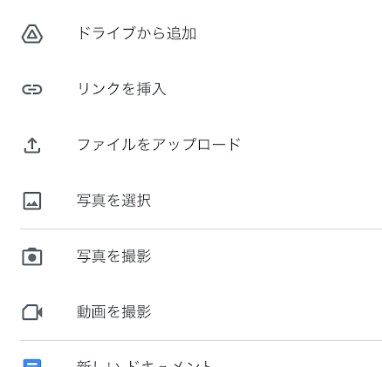 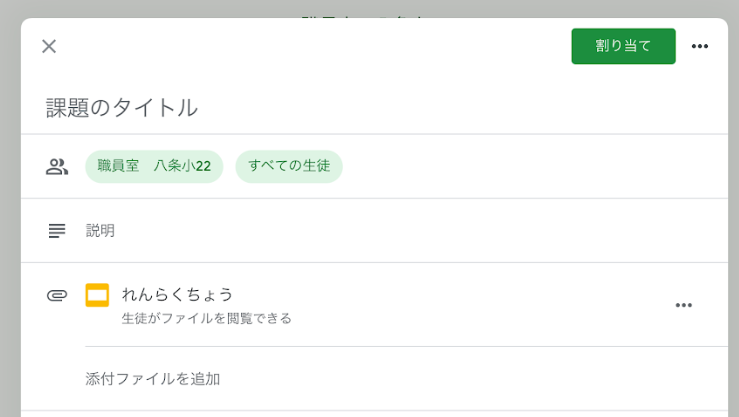 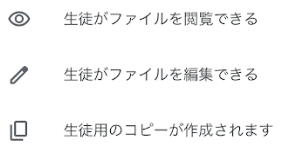